Итоги проведения     «Года библиотековедения»В Муниципальном учреждении культуры «Кондинская межпоселенческая централизованная библиотечная система»
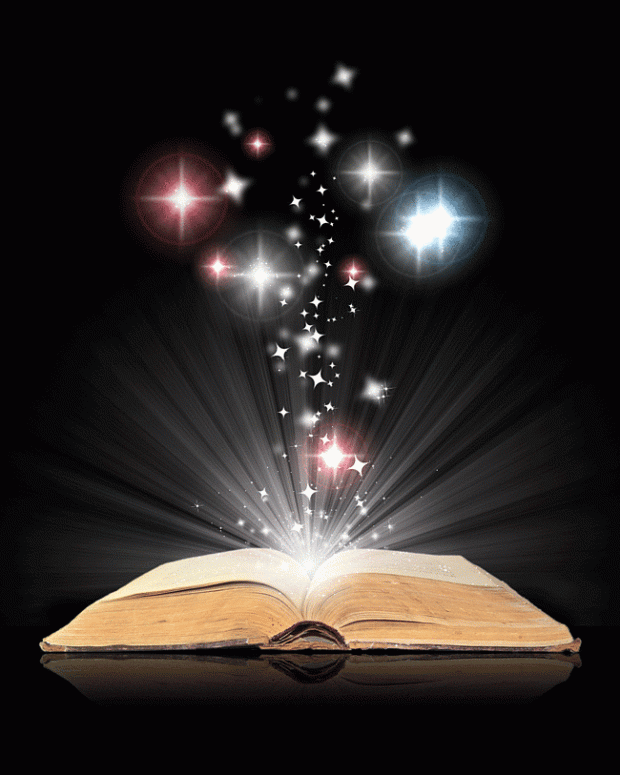 МУК Кондинская МЦБС – 2019 год
Цель проведения: 

Оценка деятельности  структурных  подразделений МУК Кондинская МЦБС по реализации мероприятий непрерывного образования  и реализации Концепции  поддержки и развития  чтения  в ХМАО-Югре на 2019 год.

Задачи:
     Стимулирование деятельности структурных подразделений МУК    Кондинская МЦБС  по направлению – библиотековедение;
     Выявление лучшего опыта и наиболее значимых достижений среди структурных подразделений  МУК Кондинская МЦБС;
     Организация и проведение  обучающих и методических дней, семинаров, анкетирования  по данному направлению;
     Организация и проведение  районных профессиональных Конкурсов.
      Выполнение плана мероприятий по наставничеству.
МУК Кондинская МЦБС – 2019 год
В течение года были проведены методические часы:
100  идей как повысить посещаемость в детской библиотеке
«Создание и закрепление навыков чтения у детей с самого раннего возраста»
Практическое занятие «Формирование информационной культуры детского библиотекаря»
«Анкетирование потребностей читателей детей»
История библиотековедения как научная проблема»
«Общая характеристика развития мирового библиотековедения»
Типология отечественных библиотек
Федеральный закон о библиотечном деле: содержание, значение. «Манифест ЮНЕСКО о публичных библиотеках
Основные принципы организации библиотечного дела
«Периодизация отечественного библиотековедения»
Общедоступные публичные библиотеки, модельный стандарт деятельности публичной библиотеки.
Библиотечное обслуживание детей: понятие «детская библиотека»: её задачи, функции; система детских библиотек
МУК Кондинская МЦБС – 2019 год
Проведены профессиональные конкурсы
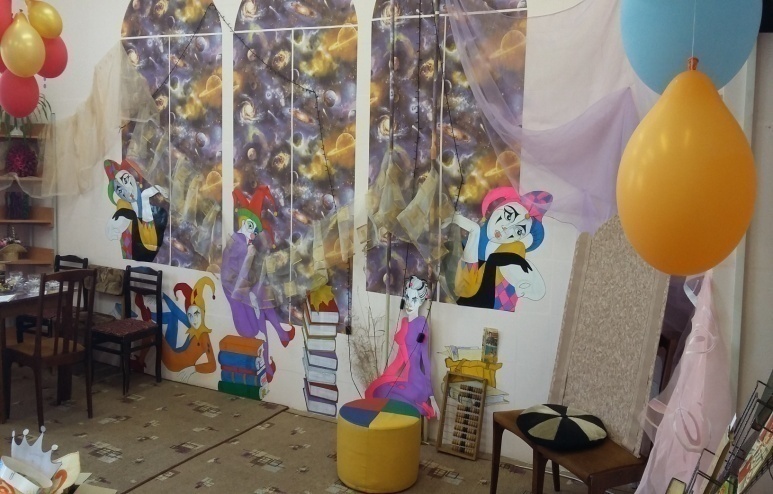 «Книга с монитора»
«Театр начинается с вешалки, а библиотека -  
С  ФОТОЗОНЫ»
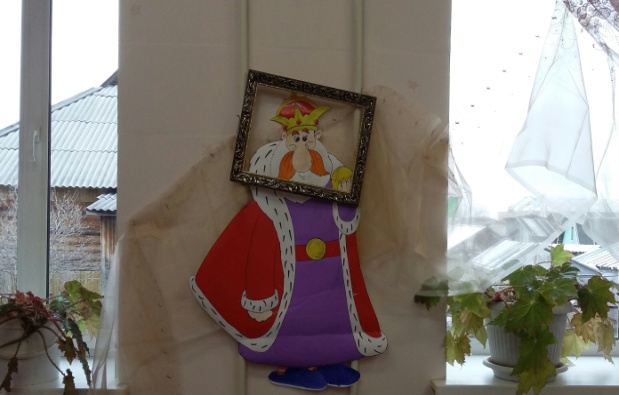 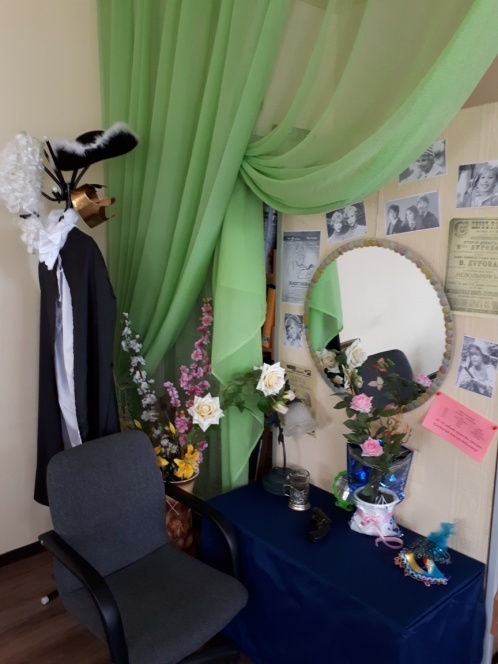 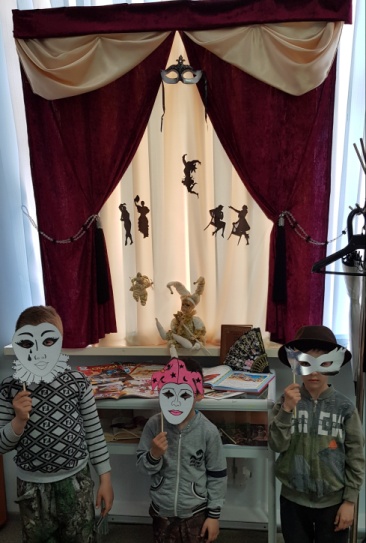 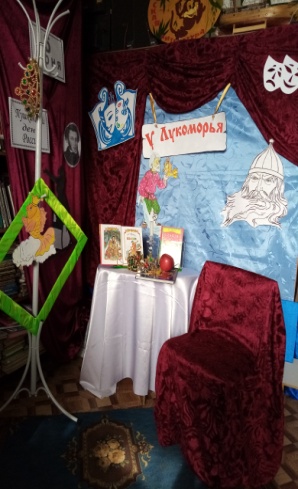 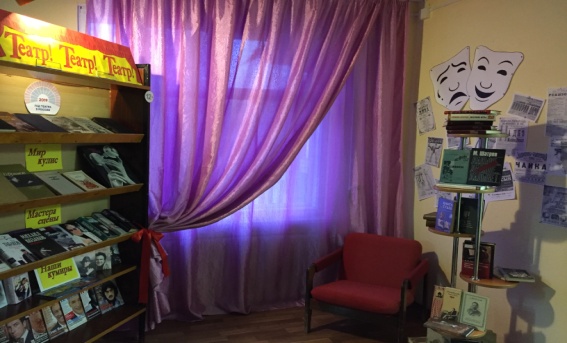 МУК Кондинская МЦБС – 2019 год
Библиотекарь года «Дебют в профессии-библиотекарь»
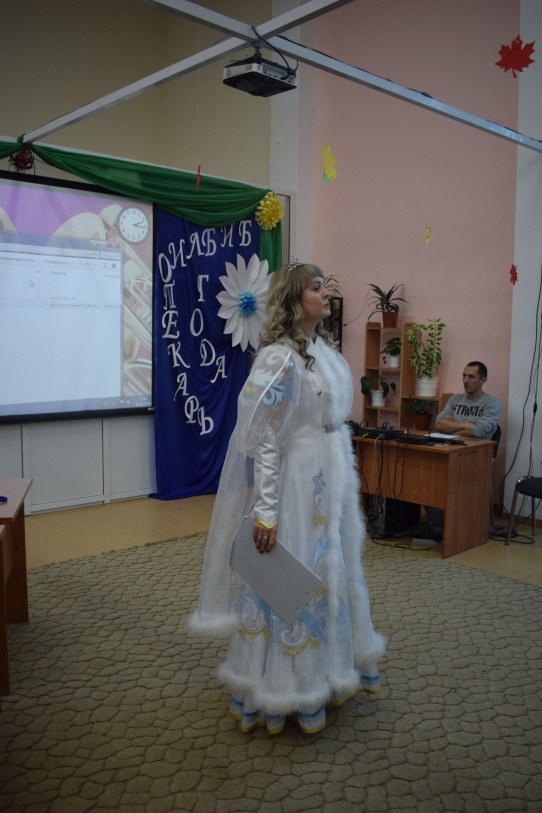 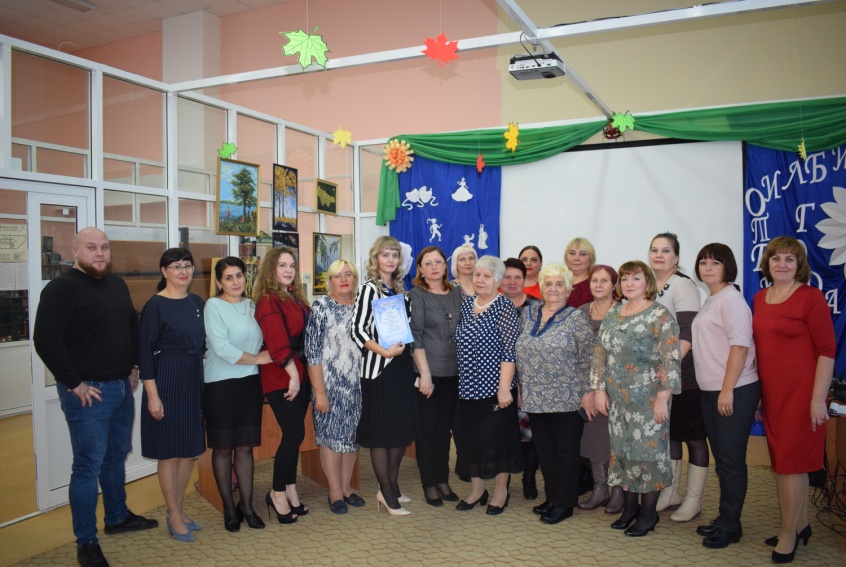 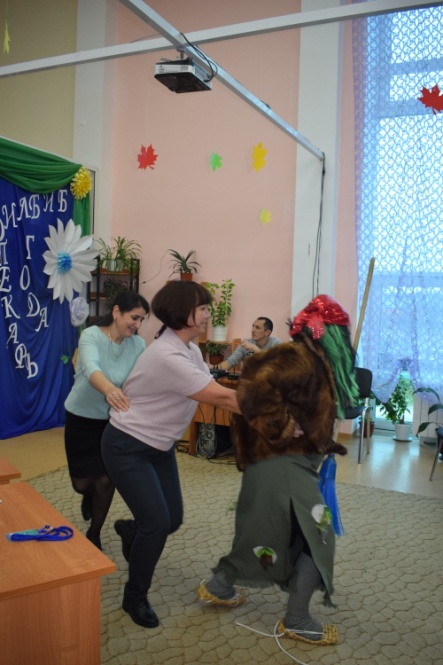 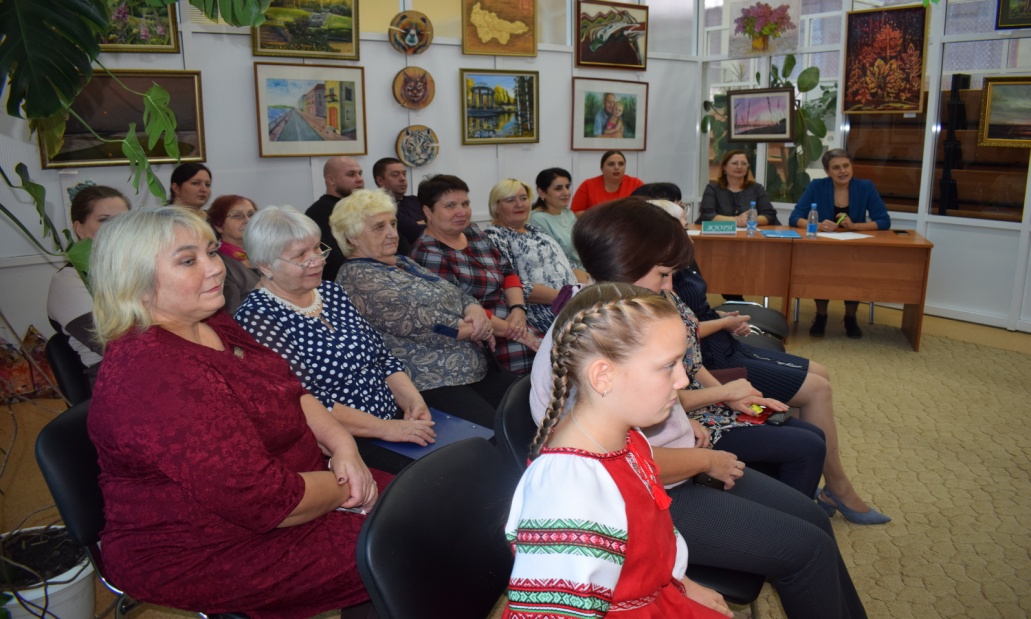 МУК Кондинская МЦБС – 2019 год
ПРАКТИЧЕСКИЕ ЗАНЯТИЯ
Практическое занятие «Формирование информационной культуры детского библиотекаря»
Практическое занятие «Типологическая характеристика библиотеки».
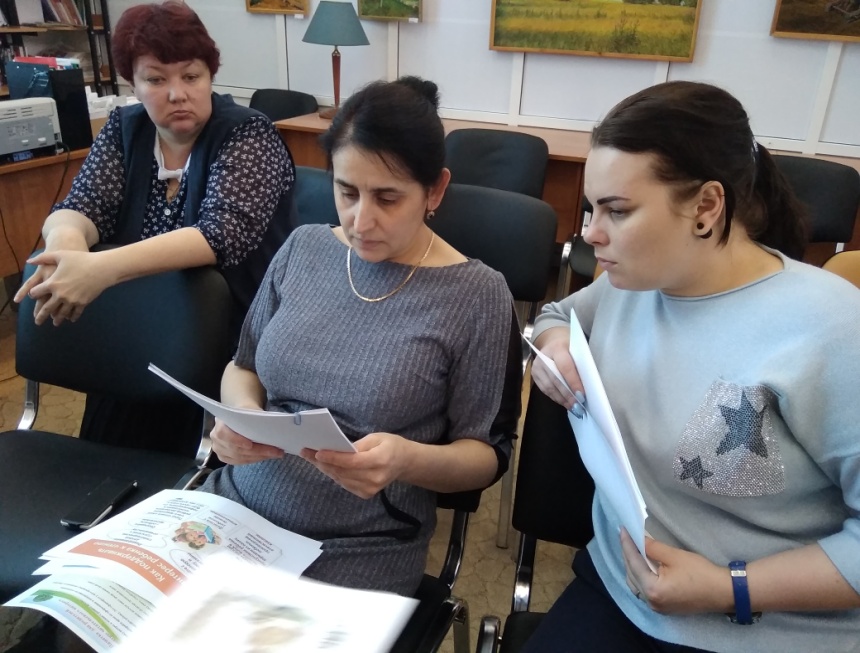 Практическое занятие для специалистов обслуживающих детей по теме «Детская библиотека»
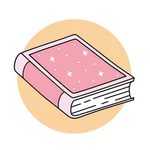 Итоги проведения профессионального конкурса рефератов
Завершился «Год библиотековедения конкурсом рефератов по типологической характеристике городских и сельских библиотек. 
В конкурсе приняли участие 22 специалиста из 45.
По решению директора МУК Кондинская МЦБС 
Коркишко Марины Александровны,  все специалисты принявшие участие в написании рефератов по типологической характеристике библиотек, признаны  призерами конкурса.
НАШИ  ПОБЕДИТЕЛИ!!!
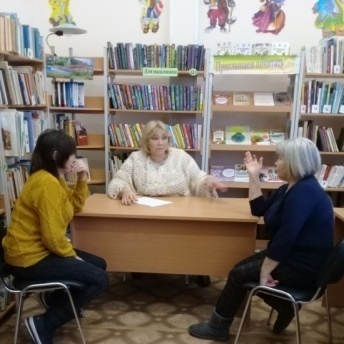 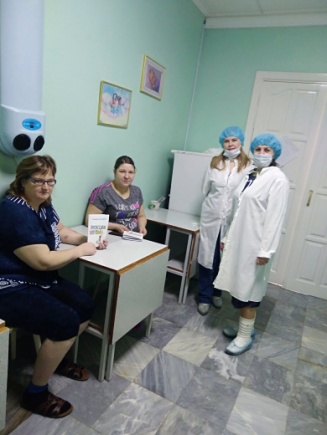 Лиственичная  библиотека-филиал № 11, заведующий  Редикульцева Валентина Николаевна
Отдел комплектования МУК Кондинская МЦБС, заведующий
Мойсюк Ольга Васильевна
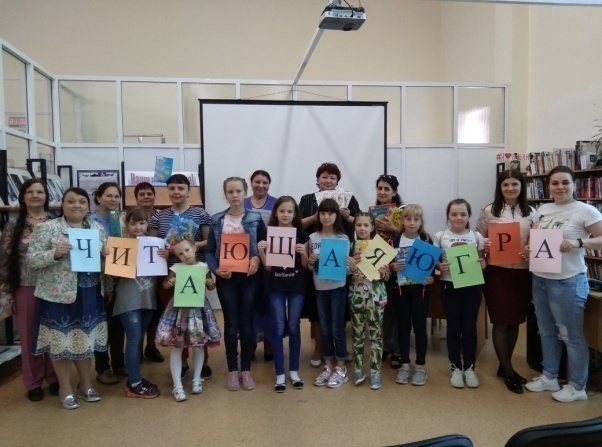 Назаровская библиотека-филиал №17,
заведующий Акимова Галина Геннадьевна
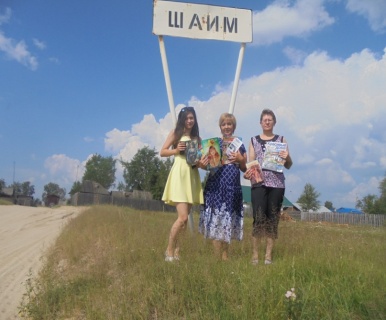 Библиограф зала эколого-краеведческой литературы Светлана Васильевна Деткина
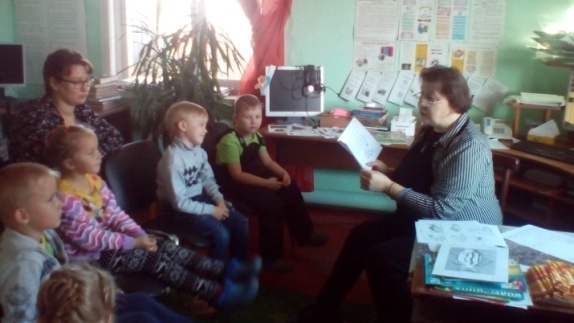 Болчаровская библиотека-филиал №9,заведующий Калинина Александра Георгиевна
Камская библиотека-филиал № 22,заведующий Елишева Светлана Александровна
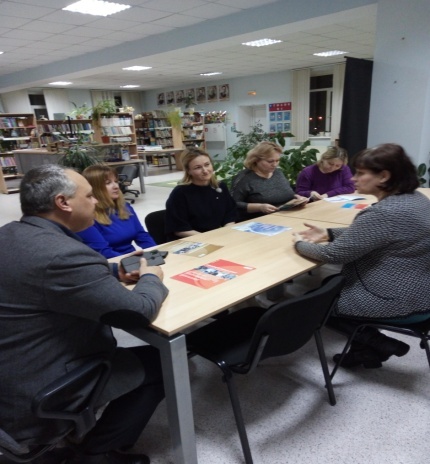 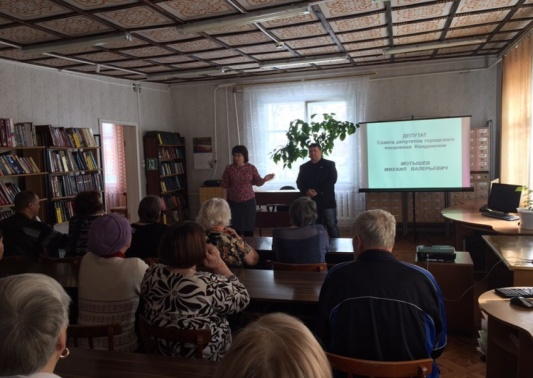 Кондинская библиотека-филиал №20,заведующий Перевалова Алеся Михайловна
НАШИ  ПОБЕДИТЕЛИ!!!
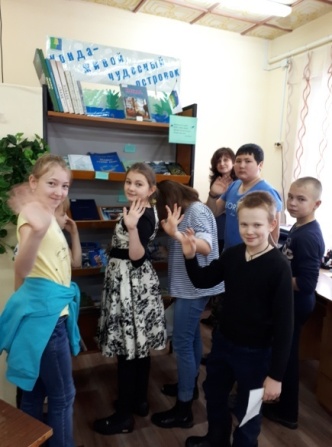 Междуреченская библиотека-филиал №18,заведующий Пирожкова Светлана Михайловна
Кондинская детская библиотека-филиал № 21,библиотекарь Захарова Виктория Александровна
Мулымская модельная –библиотека-филиал № 10 ,заведующий Изотова Галина Егоровна
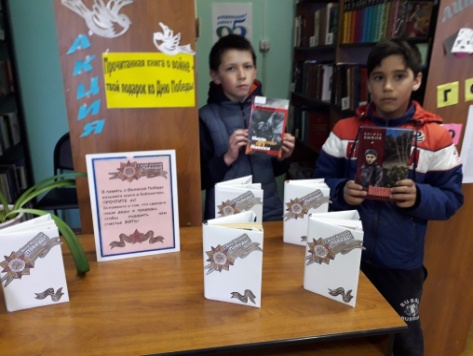 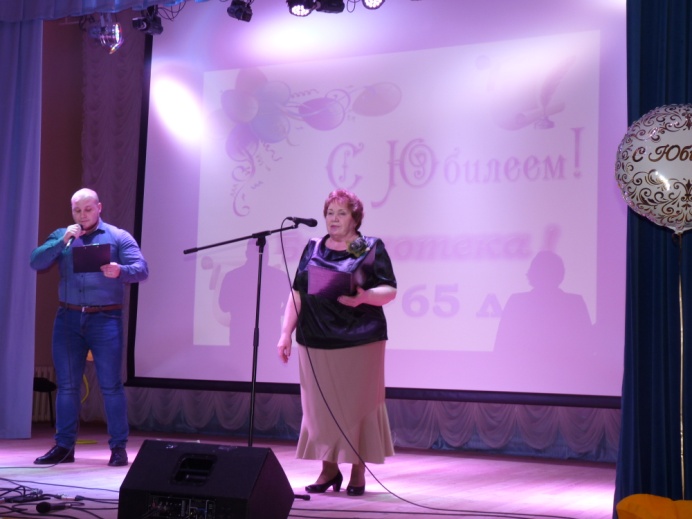 Куминская 
библиотека- филиал №1, заведующий   Гринько Евгения  Владимировна
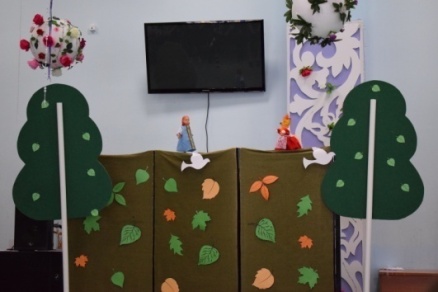 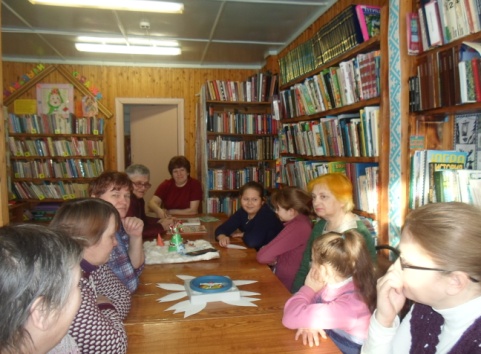 Луговская библиотека – филиал №5,заведующий Козлова Галина Анатольевна
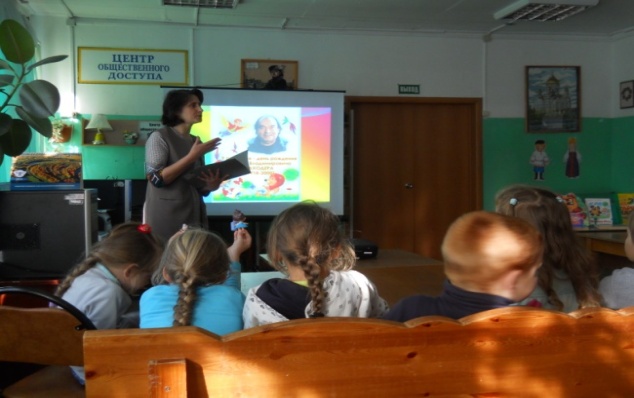 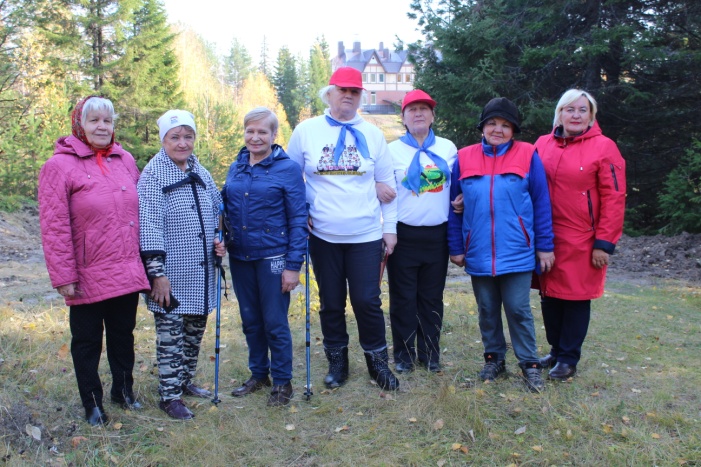 Отдел обслуживания и ООЕКФ
НАШИ  ПОБЕДИТЕЛИ!!!
Междуреченская библиотека – филиал №4 
заведующий: Амирханова Эльмира Гасановна
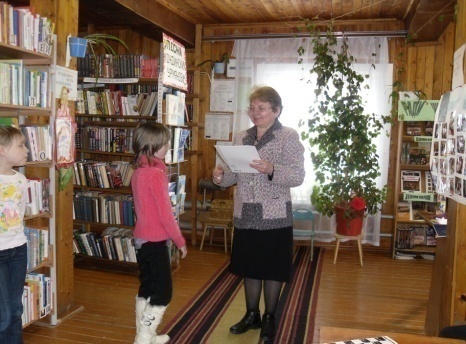 Половинкинская библиотека-филиал №7,заведующий Нямикова Людмила Молотовна
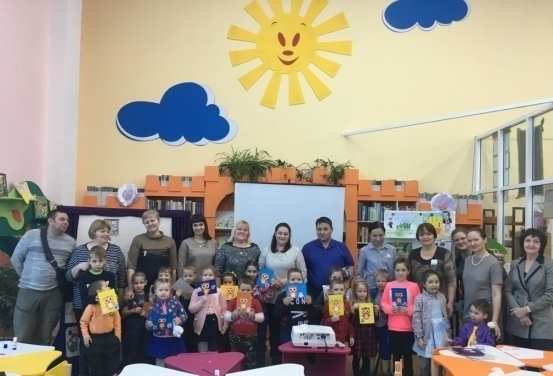 Ушьинская библиотека – филиал №19,запведующий  Горкунова Евгения Геннадьевна
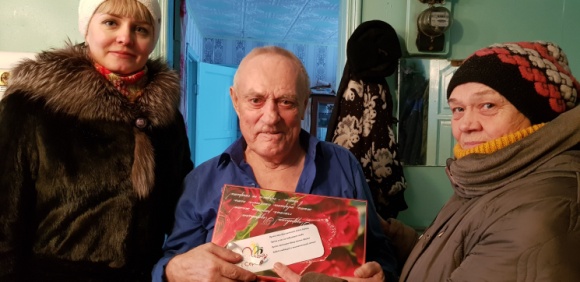 Ямкинская библиотека-филиал №16,заведующий Новосёлова Татьяна Юрьевна
Юмасинская библиотека-филиал № 14,заведующий Калымова Оксана Николаевна
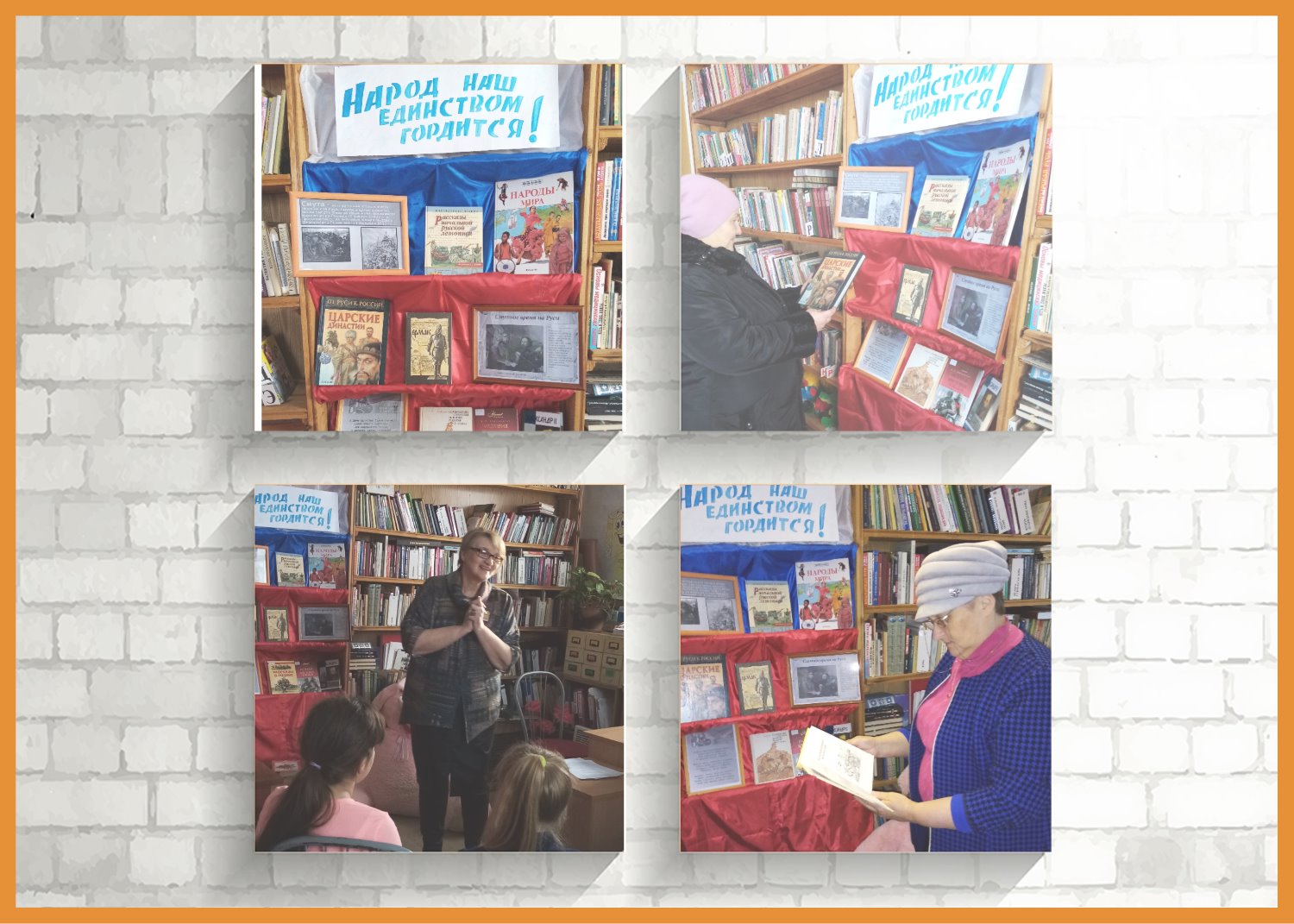 Ягодинская библиотека-филиал №15,заведующий Колычева  Елизавета Анатольевна
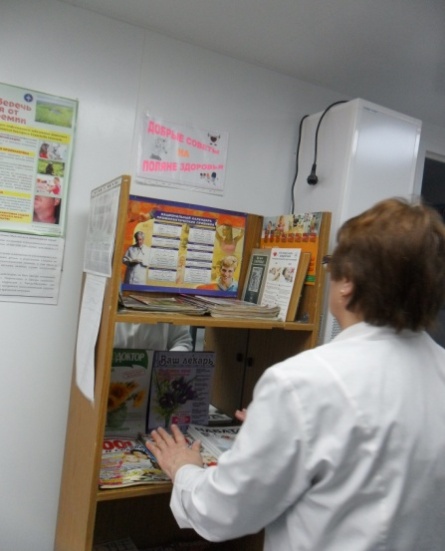 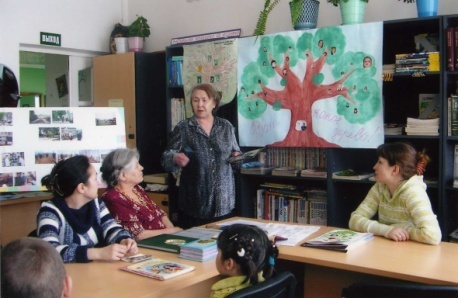 Работы специалистов МУК Кондинская МЦБС
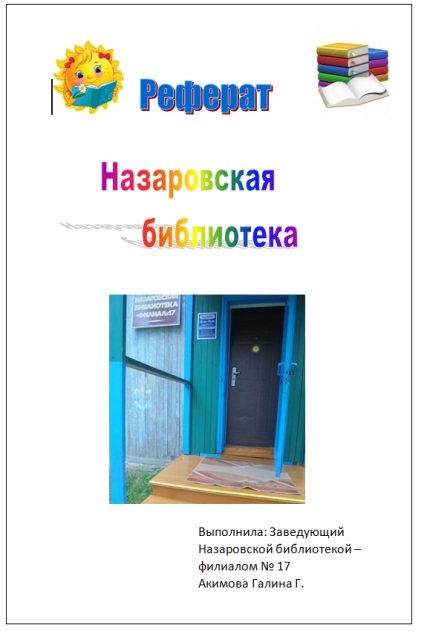 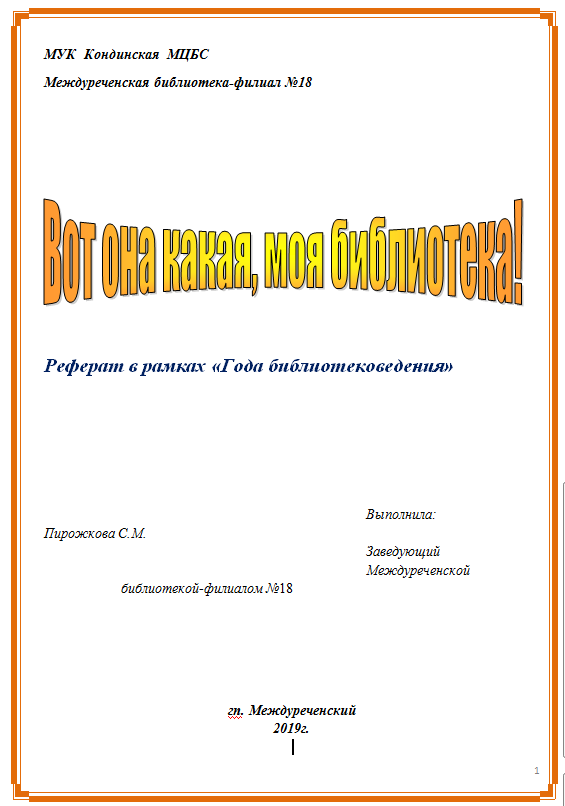 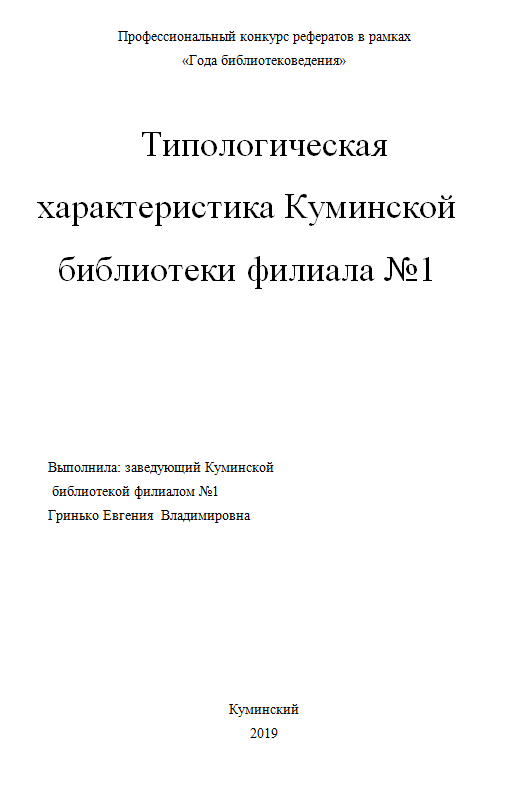 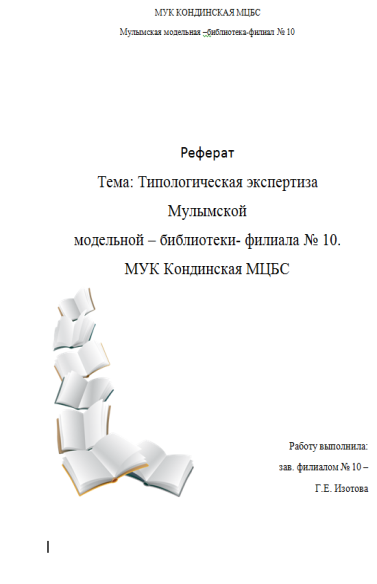 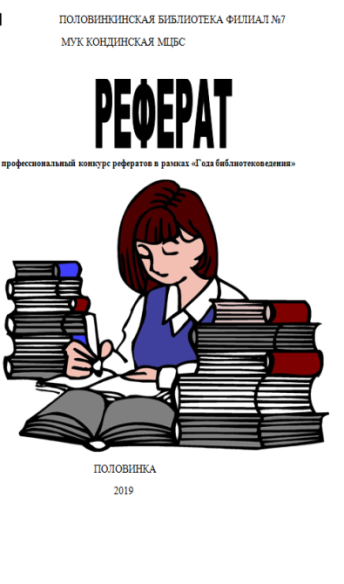 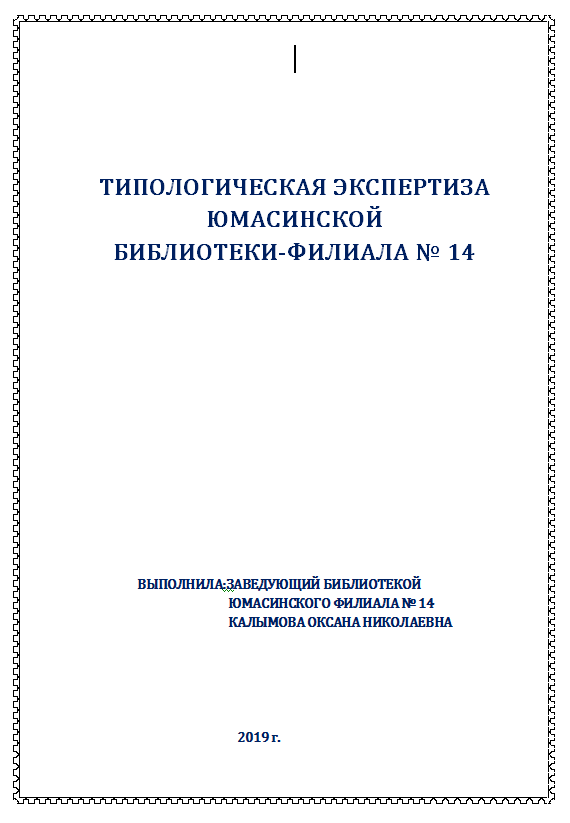 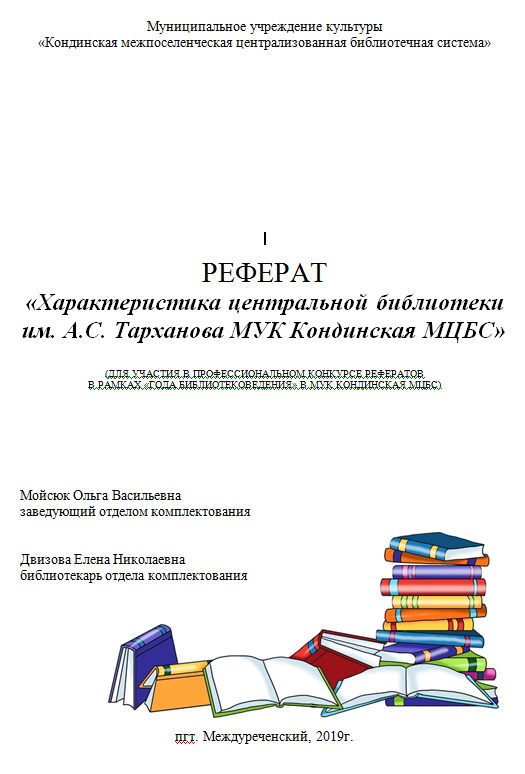 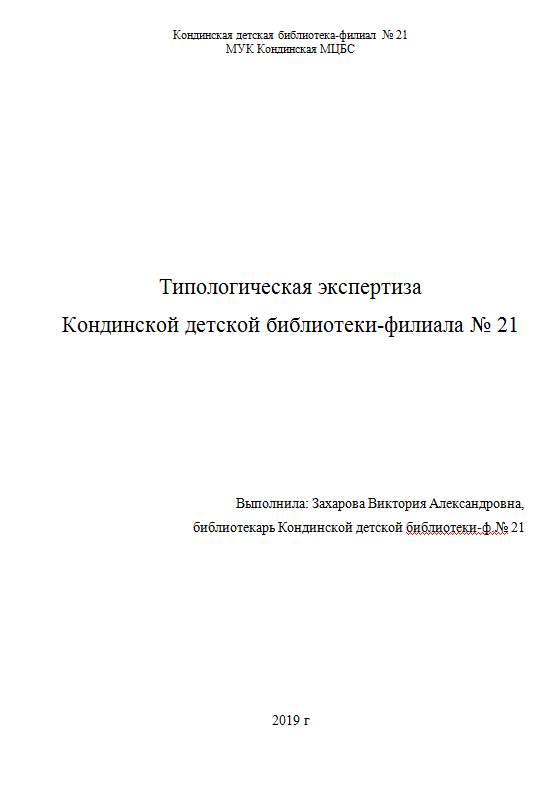 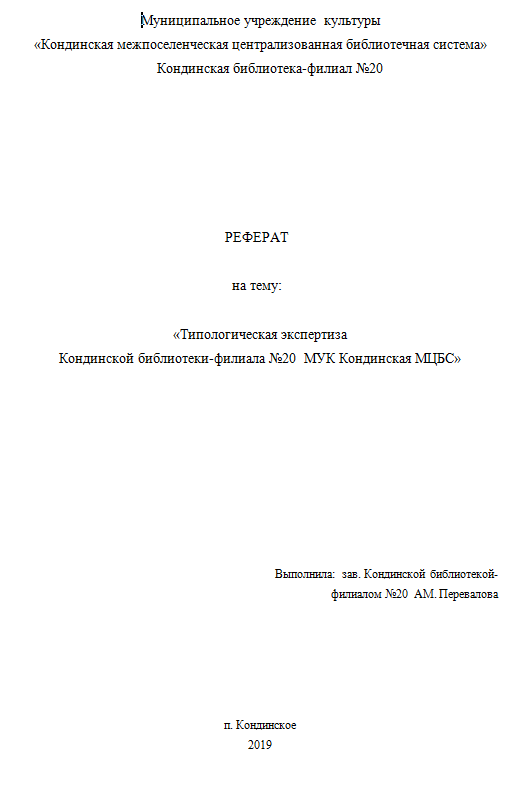 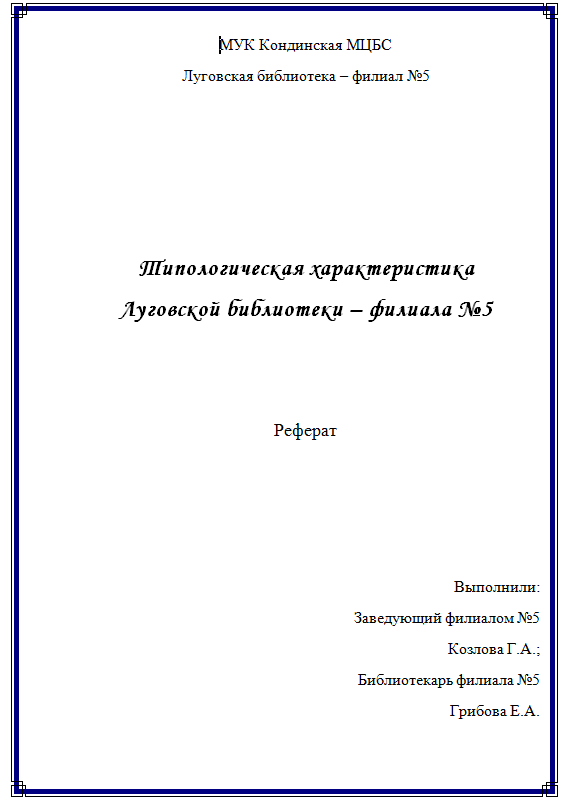 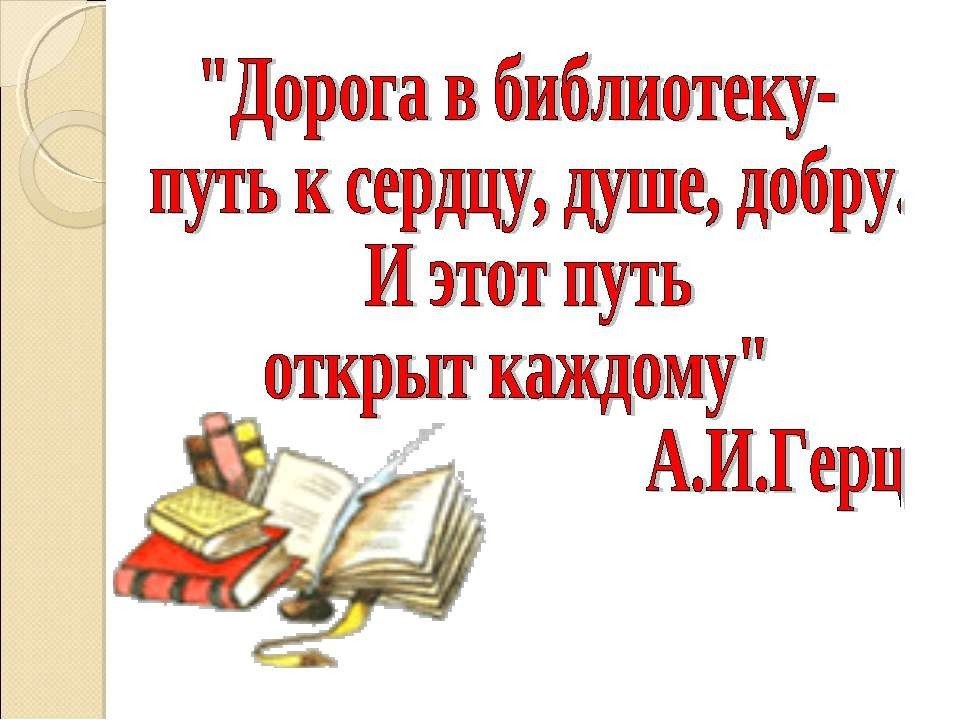